ZIP!
BAM!
ONOMATOPOEIA:
POW!
ONOMATOPOEIA:
IT’S EASY!
IT’S EASY!
SPLAT!
FIZZ!
MOO!
POP!
WE BEGIN OUR STUDY BY ASKING A SIMPLE QUESTION…
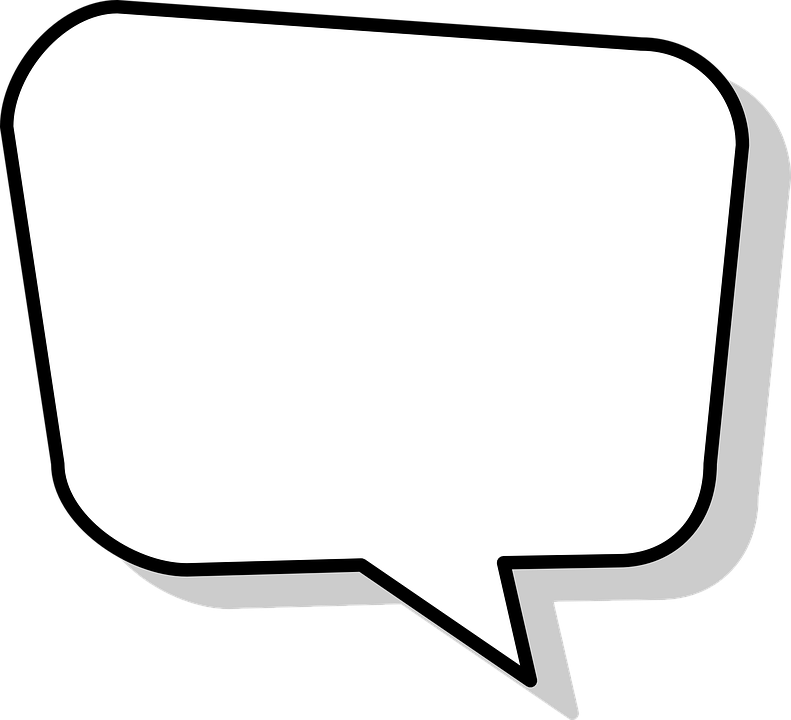 SO, WHAT EXACTLY 
IS ONOMATOPOEIA?
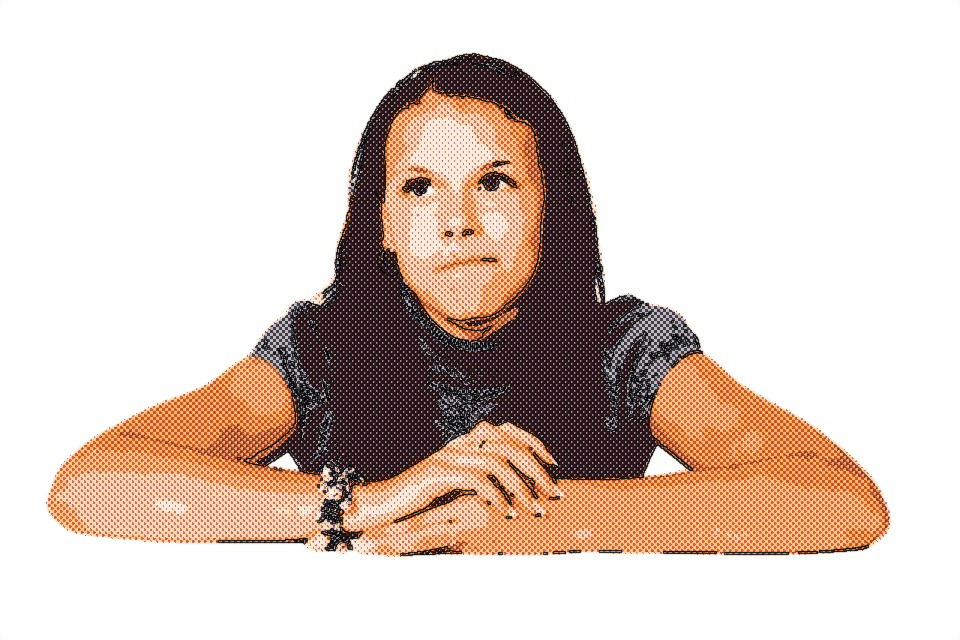 LET’S FIND OUT!
THE DEFINITION MAY SEEM CONFUSING, BUT DON’T WORRY BECAUSE…
DEFINITION: ONOMAT0P0EIA ARE SPECIAL WORDS THAT SOUND LIKE THE NOISES MADE BY THE THINGS THAT THEY NAME OR DESCRIBE.
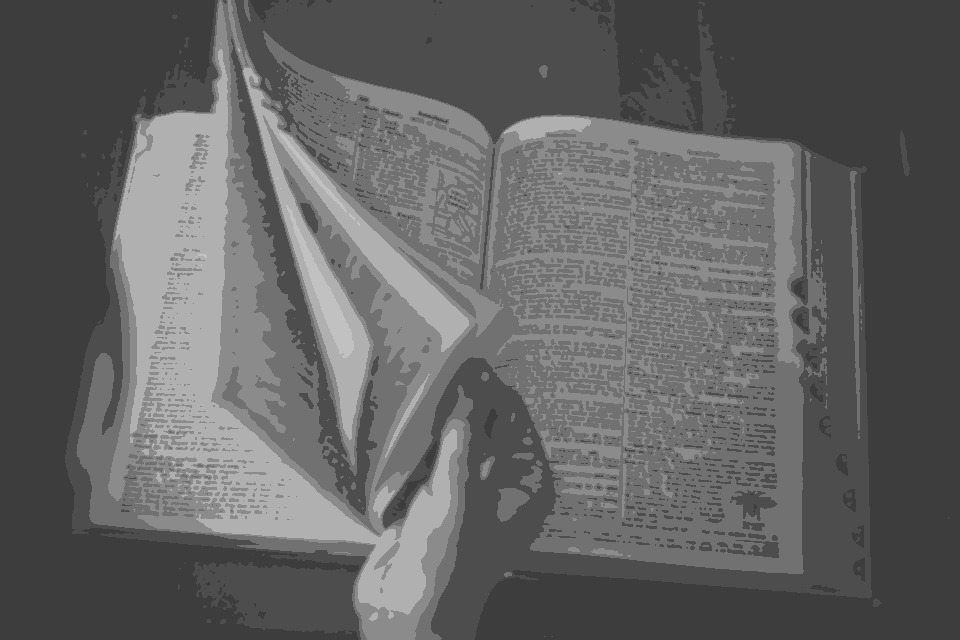 …ONOMATOPOEIA IS EASY!!!
LET’S TAKE A LOOK AT SOME EXAMPLES TO SEE JUST HOW EASY ONOMATOPOEIA IS!
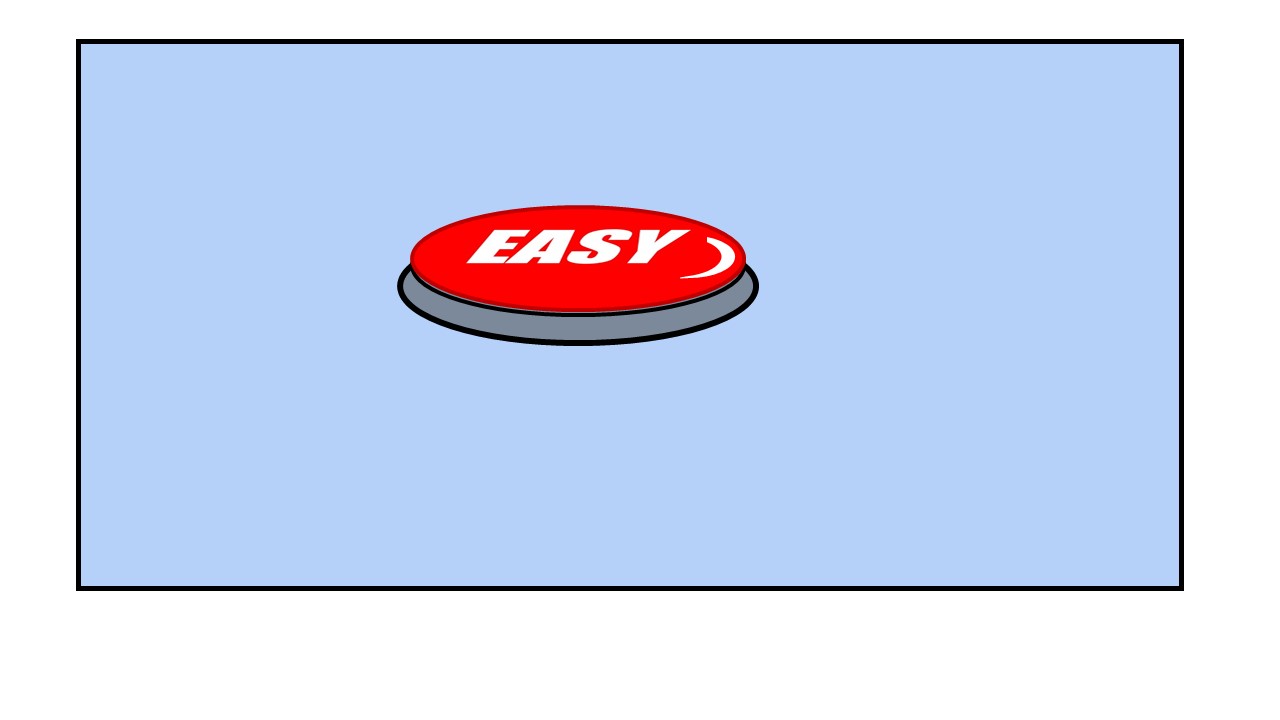 Example #1
Meow.
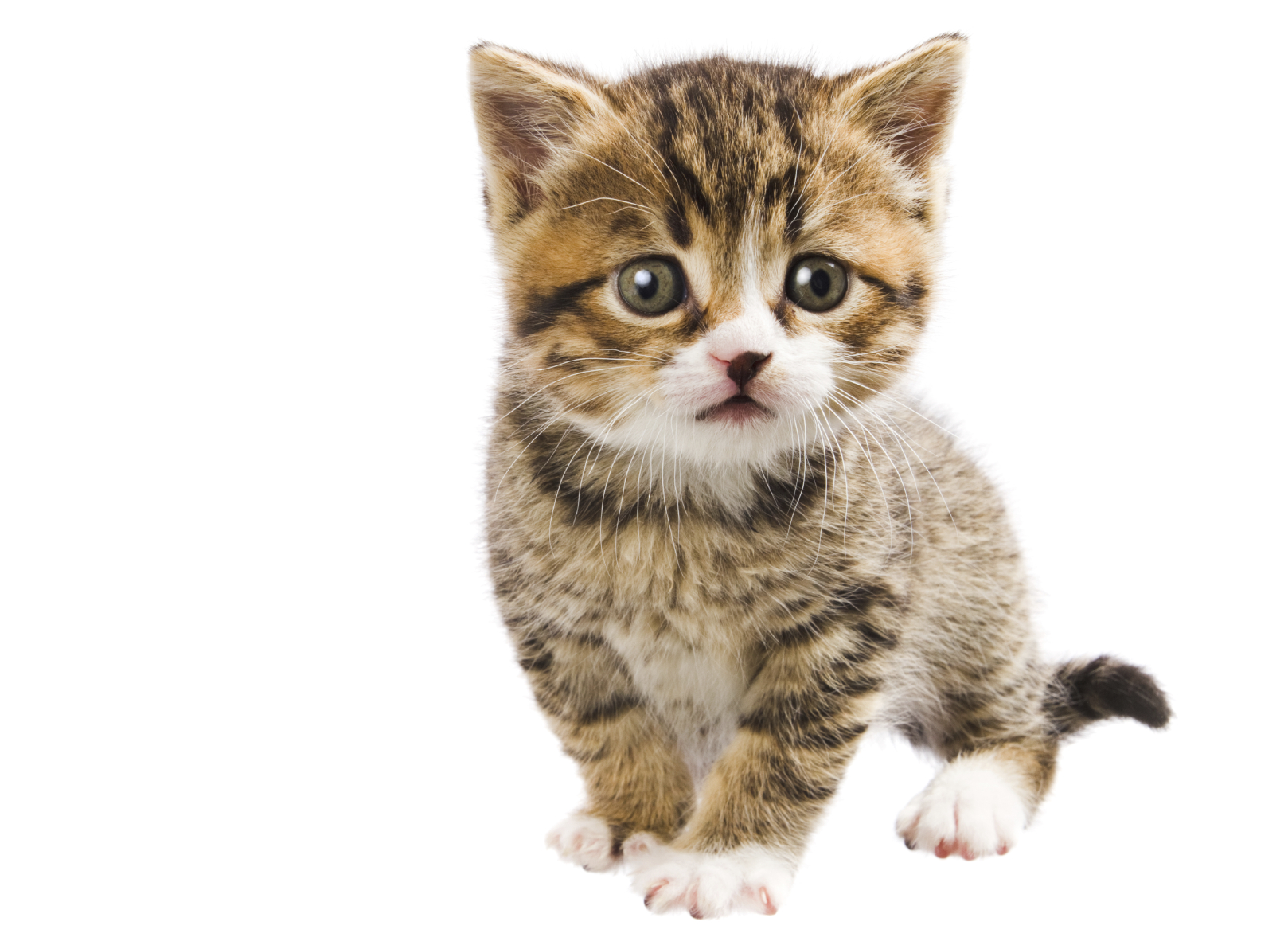 MEOW IS AN EXAMPLE OF ONOMATOPOEIA BECAUSE IT REMINDS US OF THE SOUND A KITTEN MAKES WHEN IT MEOWS.
LET’S TAKE A LOOK AT ANOTHER EXAMPLE!
LET’S TAKE A LOOK AT ANOTHER EXAMPLE!
Example #2
DRIP IS AN EXAMPLE OF ONOMATOPOEIA BECAUSE IT REMINDS US OF THE SOUND THAT DRIPPING WATER MAKES.
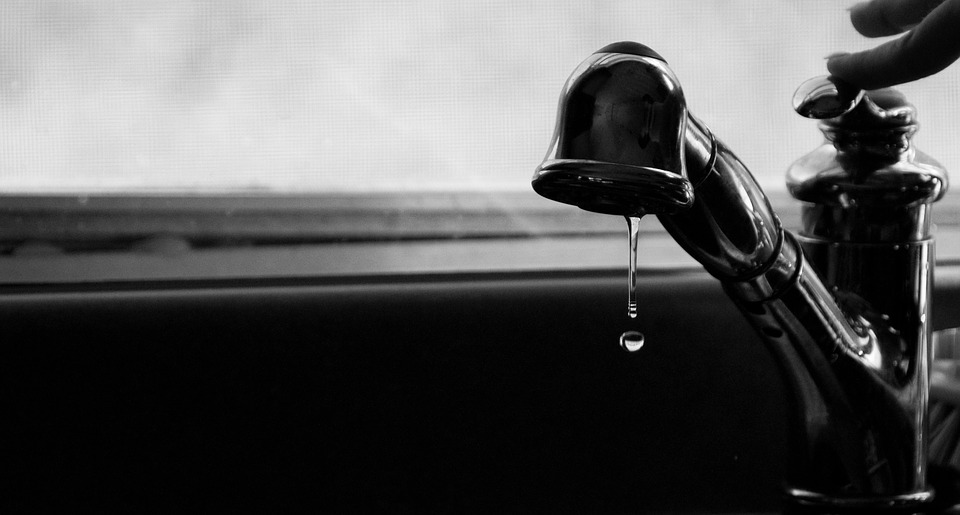 Drip
LET’S TAKE A LOOK AT ANOTHER EXAMPLE!
LET’S TAKE A LOOK AT ANOTHER EXAMPLE!
Example #3
BUZZ IS AN EXAMPLE OF OMOMATOPOEIA BECAUSE THE “Z” SOUND AT THE END OF THE WORD REMINDS US OF THE NOISE MADE BY FLYING INSECTS.
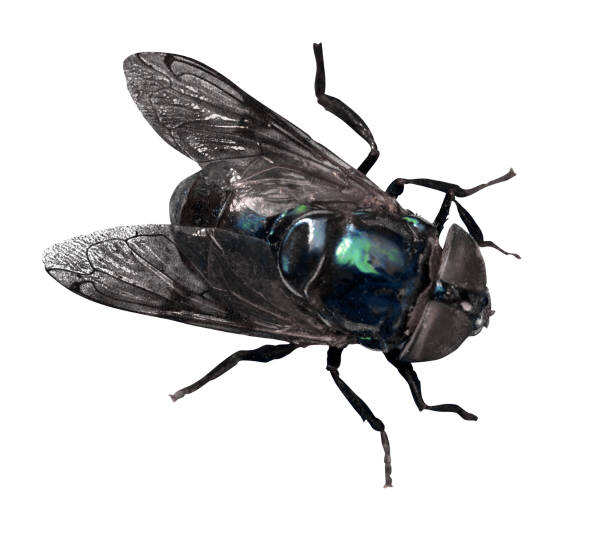 Buzz
LET’S LOOK AT SOME OTHER THINGS THAT BUZZ!
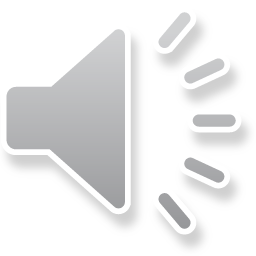 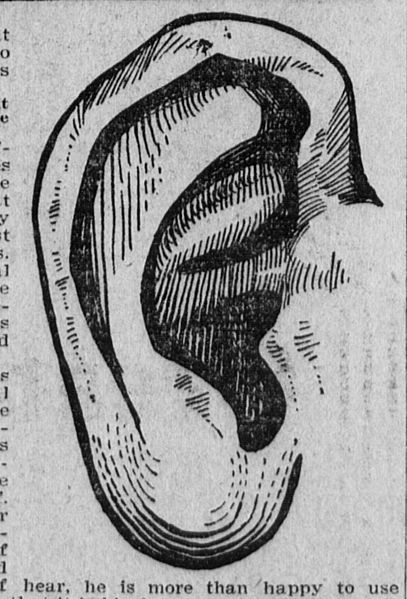 Buzz #2
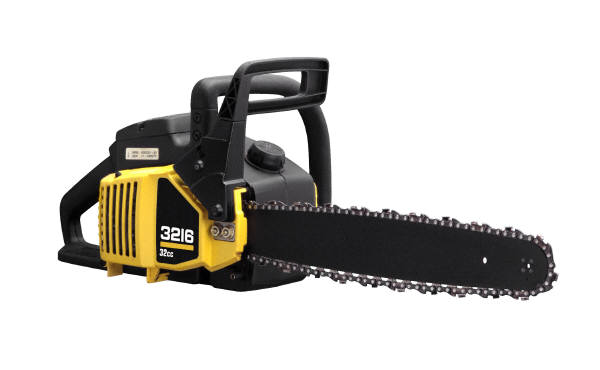 THE LOUD BUZZ OF THE CHAINSAW HURT MY EARS!
Buzz #3
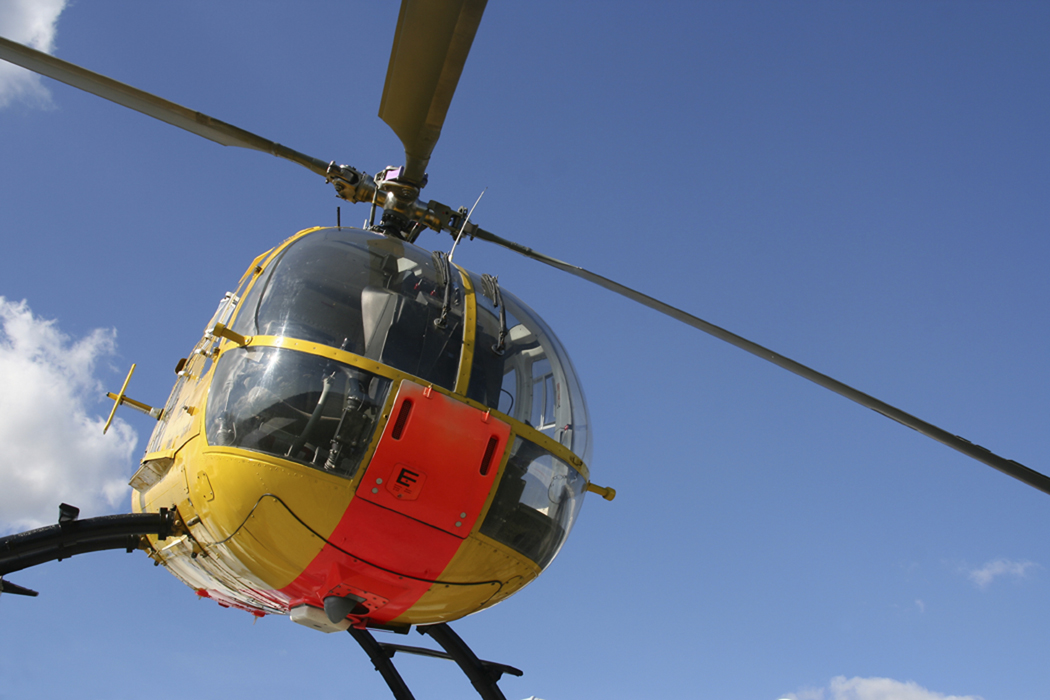 THE HELICOPTER BUZZED OVERHEAD.
Buzz #4
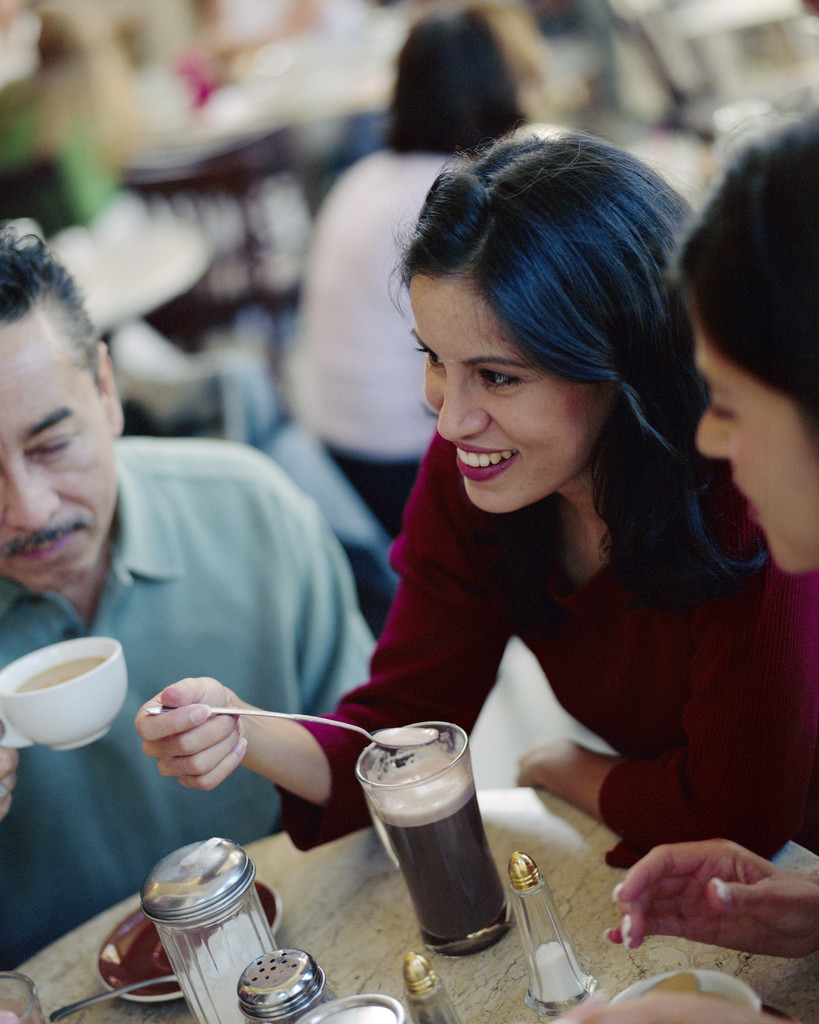 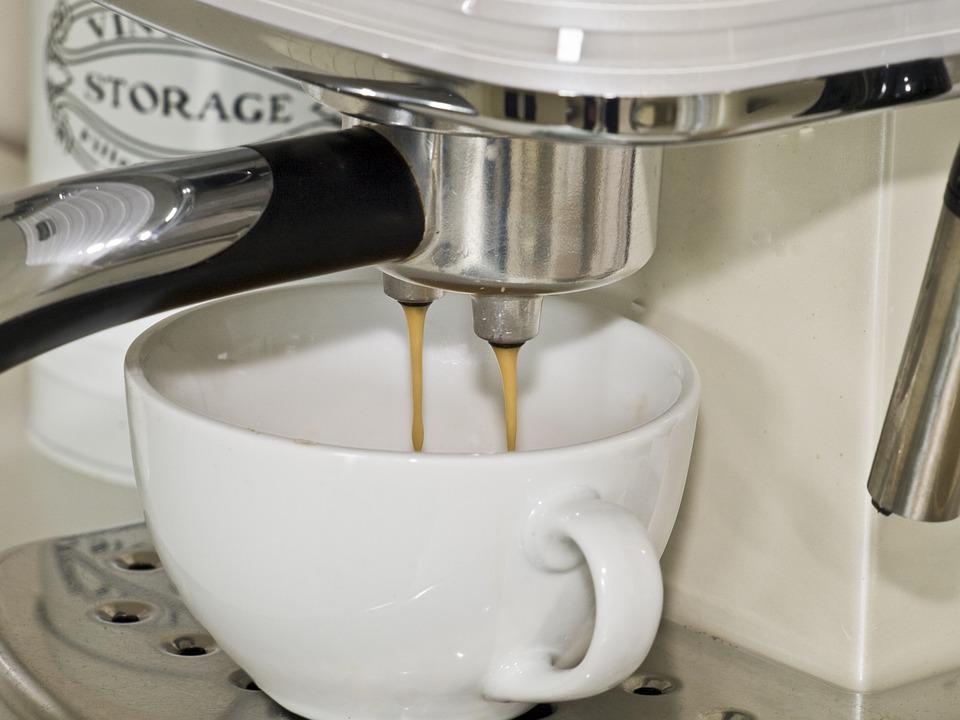 THE BUSY CAFÉ BUZZED WITH ACTIVITY.
CHAINSAWS,HELICOPTERS, AND BUSY CAFÉS DO NOT MAKE THE SAME KIND OF BUZZ. CONTEXT IS IMPORTANT.
BUZZ!
BUZZ!
ONOMATOPOEIA IS EASY, ISN’T IT? LET’S WRAP THIS LESSON UP WITH A FEW QUESTIONS THAT WILL GIVE YOU A CHANCE TO SHOW OFF WHAT YOU KNOW.
BUZZ!
SELECT AN EXAMPLE OF ONOMATOPOEIA THAT CORRECTLY COMPLETES THE SENTENCE. CLICK ON THE ANSWER.
1.) THE BACON AND EGGS ______________ ON THE 
      HOT GRIDDLE.
A.)  COOKED
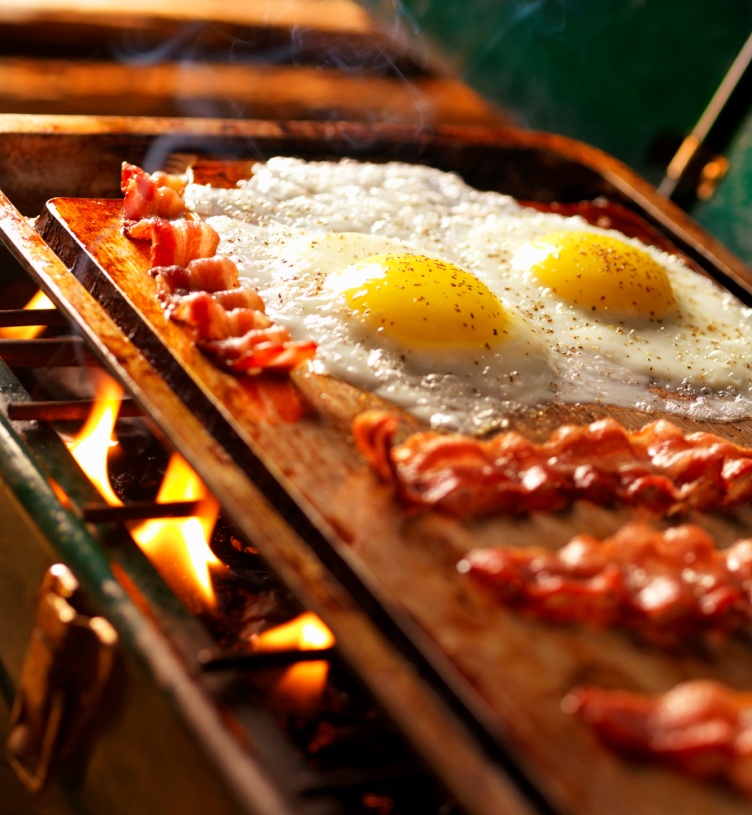 B.)  SIZZLED
C.)  FRIED
D.)  BURNED
GO BACK!
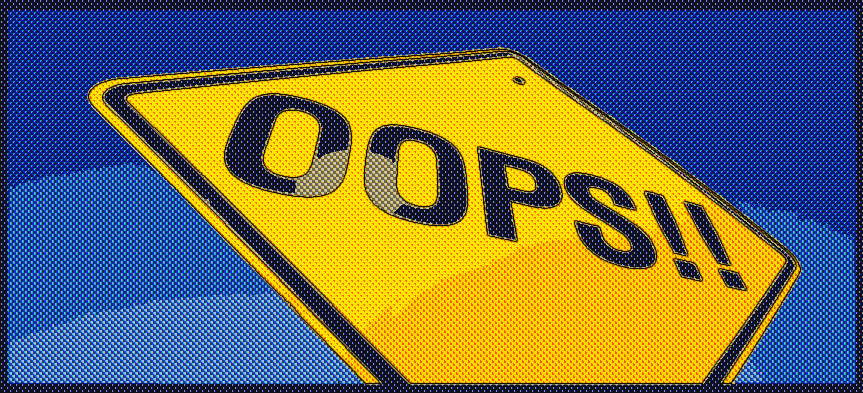 GO FORWARD!
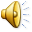 You got it!
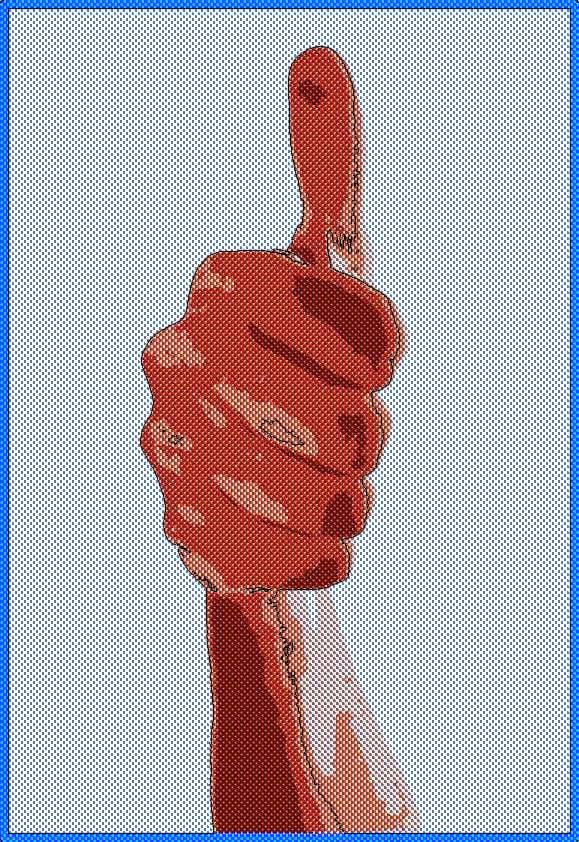 GO FORWARD!
SELECT AN EXAMPLE OF ONOMATOPOEIA THAT CORRECTLY COMPLETES THE SENTENCE. CLICK ON THE ANSWER.
2.) PEOPLE ______________ AT THE DRIVER WHO 
    WAS  GOING THE WRONG WAY.
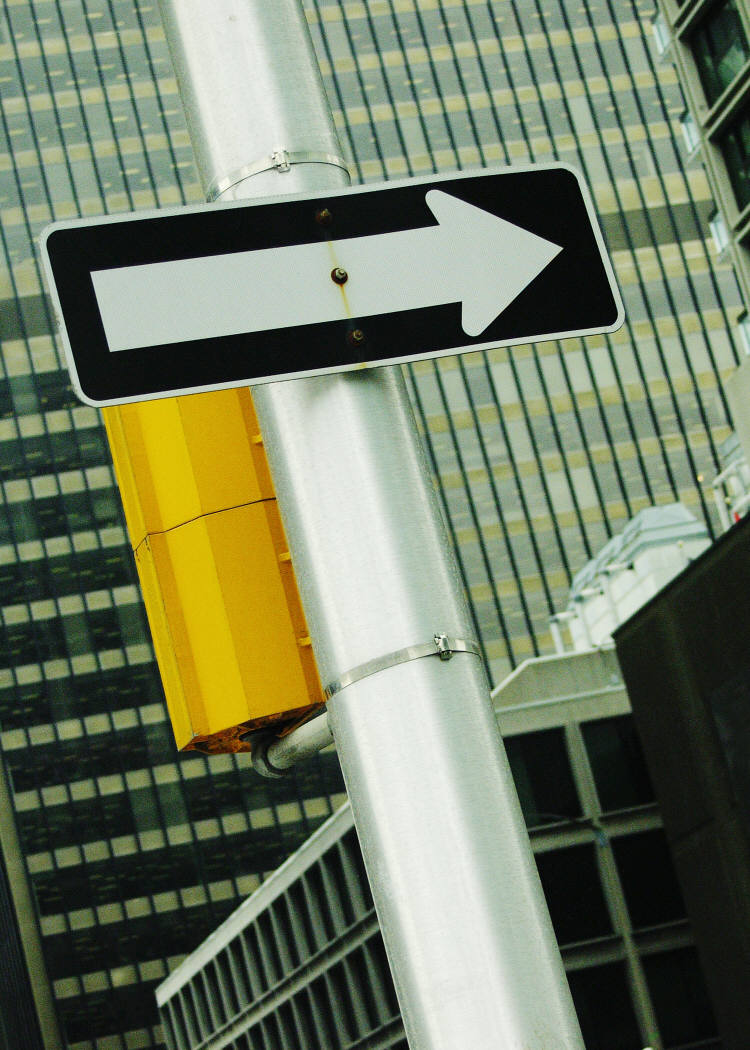 A.)  WAVED
B.)  GESTURED
C.)  HONKED
D.)  POINTED
GO BACK!
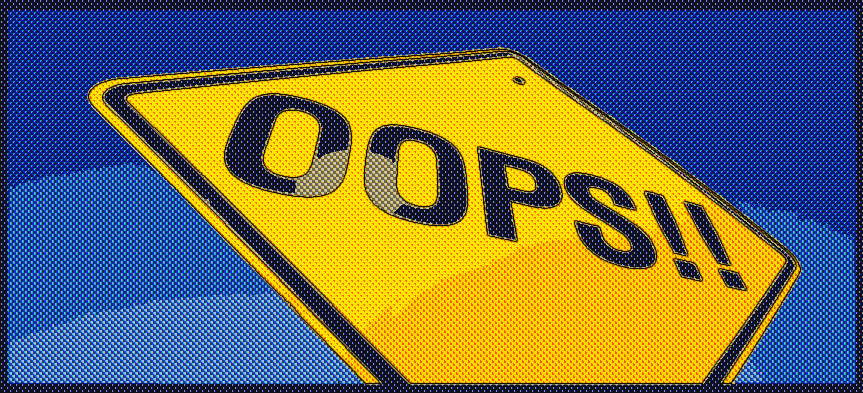 GO FORWARD!
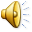 You got it!
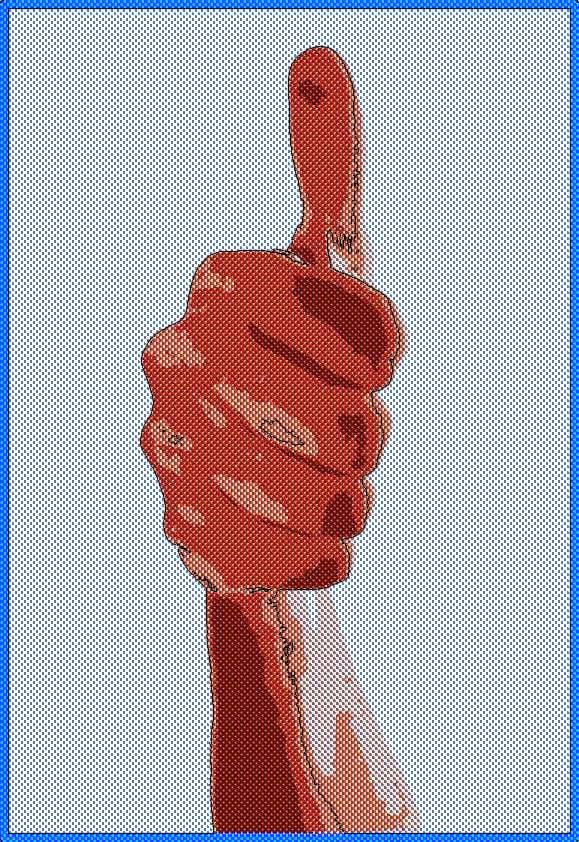 GO FORWARD!
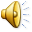 SELECT AN EXAMPLE OF ONOMATOPOEIA THAT CORRECTLY COMPLETES THE SENTENCE. CLICK ON THE ANSWER.
3.) THE HEAVY DOOR ______________ AS IT SLOWLY
        OPENED.
A.)  MOVED
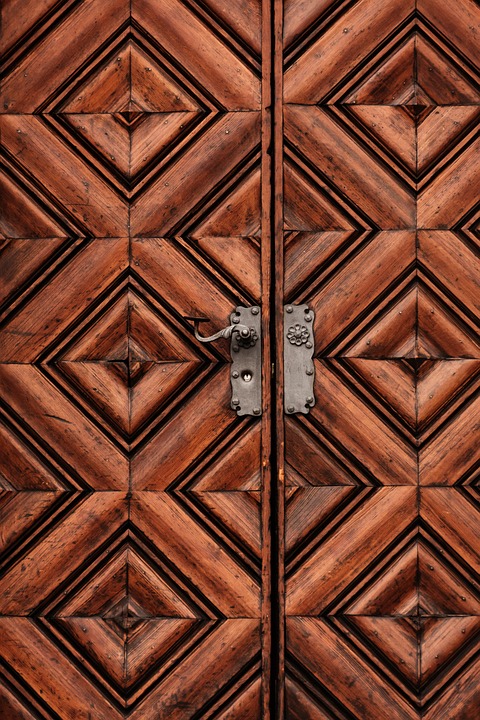 B.)  CREAKED
C.)  SLID
D.)  SWUNG
GO BACK!
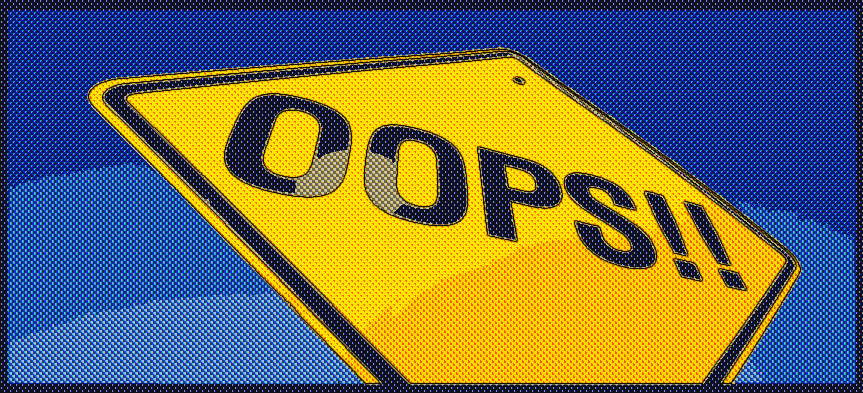 GO FORWARD!
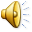 You got it!
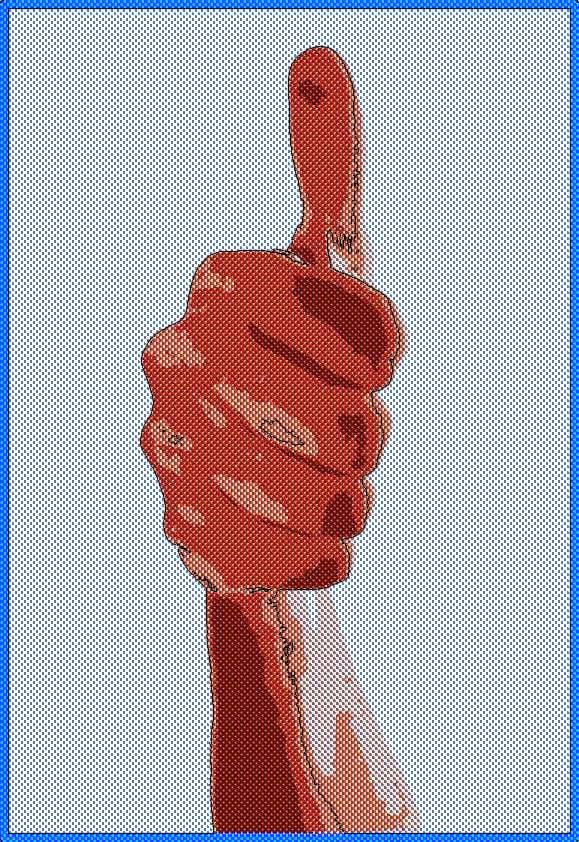 GO FORWARD!
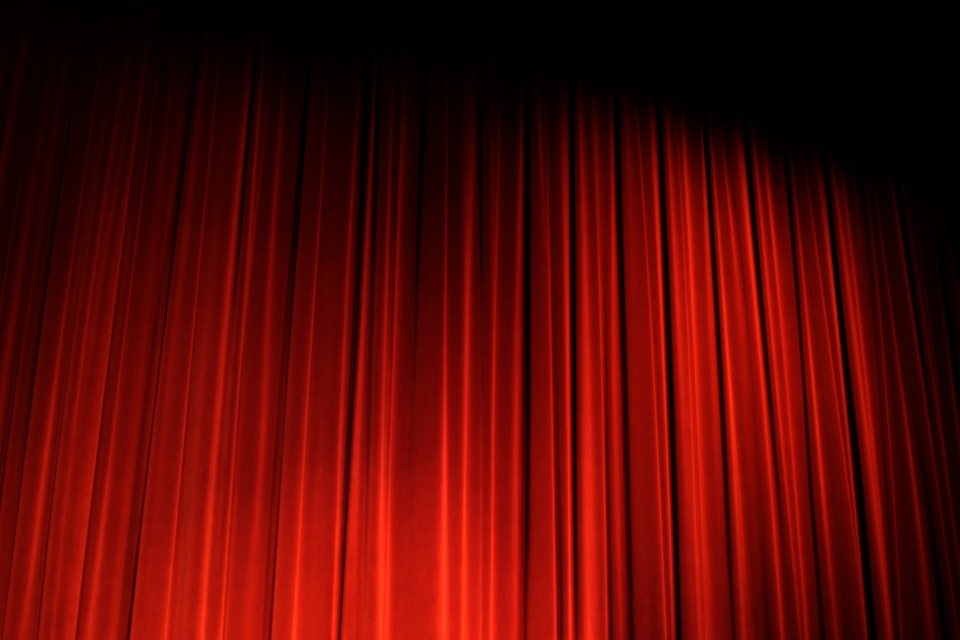 THE END
(You’ve been a wonderful audience.)